Emad Raddaoui, MD, FCAP, FASC
Associate Professor; Consultant
Histopathology & Cytopathology
Hypo, Hyperthyroidism and Hashimoto’s Thyroiditis
Thyroid Gland
Objectives: 
The student should: 
The basic structure and function of the thyroid gland.
The ways in which thyroid disorders present.
The major causes of hypo and hyperthyroidism.
Definition and causes of simple and multinodular goiter.
The causes of a solitary nodule in the thyroid.
Pathology of thyroid neoplasms including: follicular adenomas, papillary carcinoma, follicular, anaplastic and medullary carcinomas.
[Speaker Notes: The thyroid gland consists of two bulky lateral lobes connected by a relatively thin isthmus, usually located below and anterior to the larynx. Normal variations in the structure of the thyroid gland include the presence of a pyramidal lobe, a remnant of the thyroglossal duct above the isthmus.]
Thyroid Gland
The thyroid gland consists of two bulky lateral lobes connected by a relatively thin isthmus, usually located below and anterior to the larynx.
The thyroid gland is one of the most responsive organs in the body and contains the largest store of hormones of any endocrine gland.
[Speaker Notes: The thyroid gland consists of two bulky lateral lobes connected by a relatively thin isthmus, usually located below and anterior to the larynx. Normal variations in the structure of the thyroid gland include the presence of a pyramidal lobe, a remnant of the thyroglossal duct above the isthmus.]
Thyroid Gland
[Speaker Notes: Homeostasis in the hypothalamus-pituitary-thyroid axis and mechanism of action of thyroid hormones. Secretion of thyroid hormones (T3 and T4) is controlled by trophic factors secreted by both the hypothalamus and the anterior pituitary. Decreased levels of T3 and T4 stimulate the release of thyrotropin-releasing hormone (TRH) from the hypothalamus and thyroid-stimulating hormone (TSH) from the anterior pituitary, causing T3 and T4 levels to rise. Elevated T3 and T4 levels, in turn, suppress the secretion of both TRH and TSH. This relationship is termed a negative-feedback loop. TSH binds to the TSH receptor on the thyroid follicular epithelium, which causes activation of G proteins, and cyclic AMP (cAMP)-mediated synthesis and release of thyroid hormones (T3 and T4). In the periphery, T3 and T4 interact with the thyroid hormone receptor (TR) to form a hormone-receptor complex that translocates to the nucleus and binds to so-called thyroid response elements (TREs) on target genes initiating transcription.]
Hypothyroidism
Hypothyroidism is caused by any structural or functional derangement that interferes with the production of adequate levels of thyroid hormone:
Prevalence of overt hypothyroidism is 0.3%, while subclinical hypothyroidism can be found in greater than 4%0.
Increases with age
Ten fold more common in women than in men.
Primary (majority) and secondary
[Speaker Notes: Hypothyroidism is caused by any structural or functional derangement that interferes with the production of adequate levels of thyroid hormone. Hypothyroidism is a fairly common disorder, and by some estimates the population prevalence of overt hypothyroidism is 0.3%, while subclinical hypothyroidism can be found in greater than 4%.7 The prevalence of hypothyroidism increases with age, and it is nearly tenfold more common in women than in men. It can result from a defect anywhere in the hypothalamic-pituitary-thyroid axis. As in the case of hyperthyroidism, this disorder is divided into primary and secondary categories, depending on whether the hypothyroidism arises from an intrinsic abnormality in the thyroid itself, or occurs as a result of pituitary and hypothalamic disease]
Hypothyroidism
[Speaker Notes: Postablative

  Surgery, radioiodine therapy, or external irradiation

Autoimmune hypothyroidism

  Hashimoto thyroiditis*]
Hypothyroidism
Hypothyroidisim
congenital hypothyroidism is most often the result of endemic iodine deficiency in the diet 
less common forms of congenital hypothyroidism include inborn errors of thyroid metabolism (dyshormonogenetic goiter)
Acquired hypothyroidism can be caused by surgical or radiation-induced ablation of thyroid parenchyma
Autoimmune hypothyroidism is the most common cause of hypothyroidism in iodine-sufficient areas of the world
Secondary (or central) hypothyroidism is caused by deficiency of TSH, and far more uncommonly, that of TRH
Hypothyroidism
Classic clinical manifestations of hypothyroidism include cretinism and myxedema.

Cretinism: severe mental retardation, short stature, coarse facial features, a protruding tongue, and umbilical hernia.

Myxedema: slowing of physical and mental activity, mental sluggishness-overweight. 
 Glycosaminoglycans and hyaluronic acid, in skin, subcutaneous tissue,  visceral sites.
Non-pitting edema, a broadening and coarsening of facial features, enlargement of the tongue, deepening of the voice.
[Speaker Notes: CRETINISM Cretinism refers to hypothyroidism that develops in infancy or early childhood. The term cretin was derived from the French chrétien, meaning "Christian" or "Christlike," and was applied to these unfortunates because they were considered to be so mentally retarded as to be incapable of sinning. In the past this disorder occurred fairly commonly in areas of the world where dietary iodine deficiency is endemic, such as the Himalayas, inland China, Africa, and other mountainous areas. It has become much less frequent in recent years, as a result of the widespread supplementation of foods with iodine. On rare occasions, cretinism may also result from inborn errors in metabolism that interfere with the biosynthesis of normal levels of thyroid hormone (dyshormonogenetic goiter

MYXEDEMA Body_ID: HC024023 The term myxedema is applied to hypothyroidism developing in the older child or adult. Myxedema, or Gull disease, was first linked with thyroid dysfunction in 1873 by Sir William Gull in an article addressing the development of a "cretinoid state" in adults.9 The clinical manifestations vary with the age of onset of the deficiency. The older child shows signs and symptoms intermediate between those of the cretin and those of the adult with hypothyroidism. In the adult the condition appears insidiously and may take years to reach the level of clinical suspicion. Body_ID: P024064 Clinical features of myxedema are characterized by a slowing of physical and mental activity. The initial symptoms include generalized fatigue, apathy, and mental sluggishness, which may mimic depression in the early stages of the disease. Speech and intellectual functions become slowed. Patients with myxedema are listless, cold intolerant, and frequently overweight. Decreased sympathetic activity results in constipation and decreased sweating. The skin of these patients is cool and pale because of decreased blood flow. Reduced cardiac output probably contributes to shortness of breath and decreased exercise capacity, two frequent complaints in individuals with hypothyroidism. Thyroid hormones regulate the transcription of several sarcolemmal genes, such as calcium ATPases, whose encoded products are critical in maintaining efficient cardiac output. In addition, hypothyroidism promotes an atherogenic profile-an increase in total cholesterol and low-density lipoprotein (LDL) levels-probably contributing toward the adverse cardiovascular mortality rates in this disease. Histologically, there is an accumulation of matrix substances, such as glycosaminoglycans and hyaluronic acid, in skin, subcutaneous tissue, and a number of visceral sites. This results in non-pitting edema, a broadening and coarsening of facial features, enlargement of the tongue, and deepening of the voice.]
Thyrotoxicosis
Graves : 1835 : "violent and long continued palpitations in females" associated with enlargement of the thyroid gland. 
Graves disease: 
Hyperthyroidism owing to hyperfunctional, diffuse enlargement
Infiltrative ophthalmopathy  (exophthalmos)
Localized, infiltrative dermopathy (pretibial myxedema)
[Speaker Notes: Graves reported in 1835 his observations of a disease characterized by "violent and long continued palpitations in females" associated with enlargement of the thyroid gland. Graves disease is the most common cause of endogenous hyperthyroidism. It is characterized by a triad of clinical findings:Hyperthyroidism owing to hyperfunctional, diffuse enlargement of the thyroid Infiltrative ophthalmopathy with resultant exophthalmos Localized, infiltrative dermopathy, sometimes called pretibial myxedema, which is present in a minority of patients	
Graves disease has a peak incidence between the ages of 20 and 40, women being affected up to seven times more frequently than men. This disorder is said to be present in 1.5% to 2.0% of women in the United States. Genetic factors are important in the etiology of Graves disease. An increased incidence of Graves disease occurs among family members of affected patients, and the concordance rate in monozygotic twins is as high as 60%. A recurring theme, as with other autoimmune disorders, is a genetic susceptibility to Graves disease associated with the presence of certain major histocompatibilityhaplotypes, specifically HLA-B8 and -DR3. Polymorphisms in the cytotoxic T-lymphocyte-associated-4 (CTLA-4) gene are also linked to Graves]
Hyperthyroidism
Hypermetabolic state caused by elevated circulating levels of free T3 and T4
Caused most commonly by hyperfunction of the thyroid gland
The common practice is to use the terms thyrotoxicosis and hyperthyroidism interchangeably
Thyrotoxicosis, Causes
ASSOCIATED WITH HYPERTHYROIDISM:
Primary
1- Diffuse hyperplasia of the thyroid associated with Grave’s disease
       (accounts for 85% of cases)    
2- Hyperfunctional multinodular goiter    
3- Hyperfunctional adenoma of the thyroid

Secondary: 
TSH-secreting pituitary adenoma (rare)
Thyrotoxicosis, Causes
May not be associated with hyperthyroidism:
Granulomatous (de Quervain) thyroiditis (painful)   
 Sub acute lymphocytic thyroiditis (painless)   
 Struma ovarii (ovarian teratoma with ectopic thyroid)    
Factitious thyrotoxicosis (exogenous thyroxin intake)
Graves disease
Graves disease is an autoimmune disorder : (autoantibodies to the TSH receptor are central to disease pathogenesis):
             LATS  IgG antibody : anti-TSH receptor 
Other antibodies against thyroid peroxisomes and thyroglobulin can be seen 
Coexistence of stimulating and inhibiting immunoglobulins in the serum of the same patient, a finding that could explain why some patients with Graves disease spontaneously develop episodes of hypothyroidism.
[Speaker Notes: Graves disease is an autoimmune disorder in which a variety of antibodies may be present in the serum, including antibodies to the TSH receptor, thyroid peroxisomes, and thyroglobulin. Of these, autoantibodies to the TSH receptor are central to disease pathogenesis, although the specific effects of the antibodies vary depending on which TSH receptor epitope they are directed against:Thyroid-stimulating immunoglobulin (TSI): Almost 50 years ago, serum from patients with Graves disease was found to contain a long-acting thyroid stimulator (LATS), so named because it stimulated thyroid function more slowly than TSH. LATS proved to be an IgG antibody that binds to the TSH receptor and mimics the action of TSH, stimulating adenylcyclase, with resultant increased release of thyroid hormones. Almost all patients with Graves disease have detectable levels of this autoantibody to the TSH receptor. TSI is relatively specific for Graves disease, in contrast to thyroglobulin and thyroid peroxidaseantibodies.Thyroid growth-stimulating immunoglobulins (TGI): Also directed against the TSH receptor, thyroid growth-stimulating immunoglobulins have been implicated in the proliferation of thyroid follicular epithelium.TSH-binding inhibitor immunoglobulins (TBII): These anti-TSH receptor antibodies prevent TSH from binding normally to its receptor on thyroid epithelial cells. In so doing, some forms of TSH-binding inhibitor immunoglobulins mimic the action of TSH, resulting in the stimulation of thyroid epithelial cell activity, whereas other forms may actually inhibit thyroid cell function. It is not unusual to find the coexistence of stimulating and inhibiting immunoglobulins in the serum of the same patient, a finding that could explain why some patients with Graves disease spontaneously develop episodes of hypothyroidism.]
Thyrotoxicosis
Thyrotoxicosis
[Speaker Notes: Diffusely hyperplastic thyroid in a case of Graves disease. The follicles are lined by tall, columnar epithelium. The crowded, enlarged epithelial cells project into the lumens of the follicles. These cells actively resorb the colloid in the centers of the follicles, resulting in the scalloped appearance of the edges of the colloid]
Thyroiditis
Thyroiditis: inflammation of the thyroid gland , include diverse group of diseases
Acute illness with severe thyroid pain (e.g., infectious thyroiditis, subacute granulomatous thyroiditis)

Disorders  with little inflammation, manifested by thyroid dysfunction (subacute lymphocytic thyroiditis and fibrous [Reidel] thyroiditis).
Subacute granulomatous thyroiditis
- Viral infection (e.g., coxsackie virus, mumps)
 Occurs most often in women 40 to 50 years old
- Granulomatous inflammation with giant cells
Clinical findings
-  Most common cause of painful thyroid gland
-  Often preceded by an upper respiratory infection
-  Cervical adenopathy is not prominent.
-  Initial thyrotoxicosis from gland destruction:
      Increased serum T4, decreased serum TSH
- Permanent hypothyroidism is uncommon.
- Self-limited; does not require treatment
Hashimoto’s Thyroiditis
Hashimoto’s thyroiditis is the most common cause of hypothyroidism in areas of the world where iodine levels are sufficient. 
The name Hashimoto thyroiditis:  reported by Hashimoto in 1912 describing patients with goiter and intense lymphocytic infiltration of the thyroid (struma lymphomatosa).
Hashimoto thyroiditis and Graves disease are the two most common immunologically mediated disorders of the thyroid
Female predominance of 10 : 1 to 20 : 1. Age 45-65 .
[Speaker Notes: HASHIMOTO THYROIDITIS :Hashimoto thyroiditis is the most common cause of hypothyroidism in areas of the world where iodine levels are sufficient. The name Hashimoto thyroiditis is derived from the 1912 report by Hashimoto describing patients with goiter and intense lymphocytic infiltration of the thyroid (struma lymphomatosa). Hashimoto thyroiditis and Graves disease (see below) are the two most common immunologically mediated disorders of the thyroid. Hashimoto thyroiditis is characterized by gradual thyroid failure because of autoimmune destruction of the thyroid gland. This disorder is most prevalent between 45 and 65 years of age and is more common in women than in men, with a female predominance of 10 : 1 to 20 : 1. Although it is primarily a disease of older women, it can occur in children and is a major cause of nonendemic goiter in the pediatric population.]
Hashimoto’s Thyroiditis
Gradual thyroid failure by autoimmune destruction of the thyroid gland
Strong genetic component, 40% of monozygotic twins, as well as the presence of circulating antithyroid antibodies in approximately 50% of asymptomatic siblings
[Speaker Notes: Hashimoto thyroiditis (or chronic lymphocytic thyroiditis) is the most common cause of hypothyroidism in areas of the world where iodine levels are sufficient. It is characterized by gradual thyroid failure because of autoimmune destruction of the thyroid gland. The name Hashimoto thyroiditis is derived from the 1912 report by Hashimoto describing patients with goiter and intense lymphocytic infiltration of the thyroid (strumalymphomatosa). This disorder is most prevalent between 45 and 65 years of age and is more common in women than in men, with a female predominance of 10:1 to 20:1. Although it is primarily a disease of older women, it can occur in children and is a major cause of nonendemic goiter in children.	
Epidemiologic studies have demonstrated a significant genetic component to Hashimoto thyroiditis, although, as in most other autoimmune disorders, the pattern of inheritance is non-Mendelian and likely to be influenced by subtle variations in the functions of multiple genes. The concordance rate in monozygotic twins is 30% to 60%, and up to 50% of asymptomatic first-degree relatives of Hashimoto patients demonstrate circulating antithyroid antibodies.]
Hashimoto Thyroiditis
Hashimoto thyroiditis is an autoimmune disease in which the immune system reacts against a variety of thyroid antigens (thyroglobulin and thyroid peroxidase ). 
The feature of Hashimoto’s thyroiditis is progressive depletion of thyroid epithelial cells (thyrocytes), replaced by mononuclear cell infiltration and fibrosis.
[Speaker Notes: Hashimoto thyroiditis is an autoimmune disease in which the immune system reacts against a variety of thyroid antigens. The overriding feature of Hashimoto thyroiditis is progressive depletion of thyroid epithelial cells (thyrocytes), which are gradually replaced by mononuclear cell infiltration and fibrosis. Multiple immunologic mechanisms may contribute to the death of thyrocytes]
Hashimoto Thyroiditis, Morphology
The thyroid is often diffusely enlarged
The cut surface is pale, yellow, tan, firm and somewhat nodular. 
Microscopic examination reveals extensive infiltration of the parenchyma by a mononuclear inflammatory infiltrate containing small lymphocytes, plasma cells, and well-developed germinal centers 
The thyroid follicles are atrophic and are lined in many areas by epithelial cells distinguished by the presence of abundant eosinophilic, granular cytoplasm, termed Hürthle cells.
Hashimoto Thyroiditis
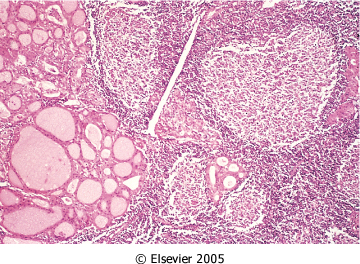 [Speaker Notes: Hashimoto thyroiditis. The thyroid parenchyma contains a dense lymphocytic infiltrate with germinal centers. Residual thyroid follicles lined by deeply eosinophilic Hürthle cells are also seen.]
Conclusion
An increase or a decrease in the thyroid hormones secretion lead to different clinical and pathological changes.
Causes , pathogenetic mechanisms and the histological findings of hyper and hypothyroidism.
[Speaker Notes: Hypothyroidism is caused by any structural or functional derangement that interferes with the production of adequate levels of thyroid hormone. Hypothyroidism is a fairly common disorder, and by some estimates the population prevalence of overt hypothyroidism is 0.3%, while subclinical hypothyroidism can be found in greater than 4%.7 The prevalence of hypothyroidism increases with age, and it is nearly tenfold more common in women than in men. It can result from a defect anywhere in the hypothalamic-pituitary-thyroid axis. As in the case of hyperthyroidism, this disorder is divided into primary and secondary categories, depending on whether the hypothyroidism arises from an intrinsic abnormality in the thyroid itself, or occurs as a result of pituitary and hypothalamic disease]